ExxonMobil
Dylan Taylor
Jenny Broussard
Grant Moffett
Scott Bednorz
Industry: Characteristics
Price of Oil and Natural Gas 

Exploration and Production

Government Regulation
Change
Innovation and alternatives

Change in Governmental policies

Stakeholders
Major Competitors
Shell
Chevron
Marathon
British Petroleum
Conoco Phillips
Key Success Factors
Successful Exploration

Impression on Environment

Leases and Drilling rights
Current Industry Attractiveness
Very high on Oil side

Price of Oil is high

Extremely high demand for blue collar rig workers
Kearl Project
Oil/Tar Sands of Canada

Alberta Energy Resources Conservation Board

Plan to turn out 345,000 BPD
Relative Cost Position
Low cost intangible assets and low cost capital
Upstream Returns on Average Capital Employed (XOM)
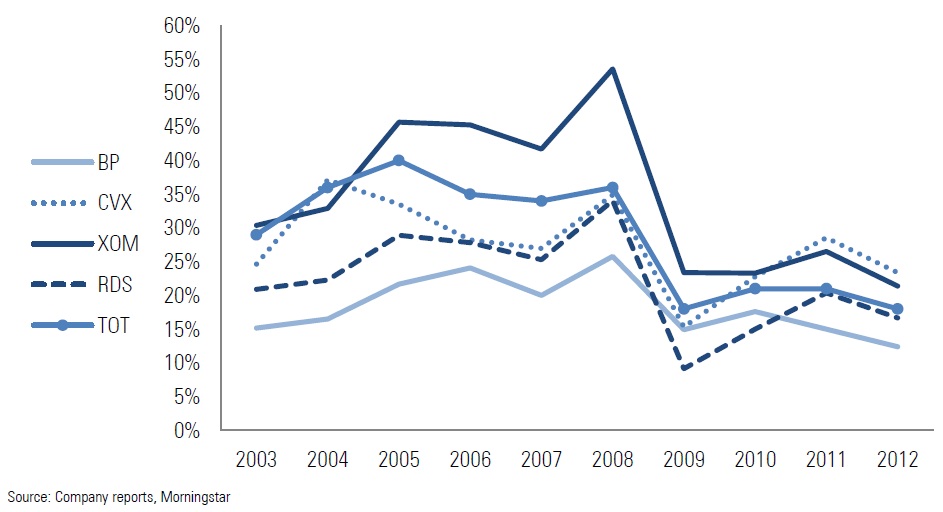 Strategy
Fix public outlook on ExxonMobil (get CEO in line)

Focus on downstream sales (more creative with gas stations)

Capitalize on Kearl Project 

Focus on Oil not natural gas
Economic
Price of Oil $95.51per barrel

Price of Gas $4.64per thousand cubic feet

Rival local gas stations (price wars)
Political Factors
Government Regulation

Fracking

Educating public on true dangers and facts on drilling (ExxonMobil website)
Environmental Threat and Opportunity Profile
Five Factors
Economic
Political
Social
Technological
Geographical
Economic Factors
Fiscal and monetary policies

Recession effects

Effects of a down turning or struggling economy
Political Factors
Political Instability
OPEC embargo
Government regulations
Fracking
Drilling in Alaska
Social Factors
Age and income distribution, education, and values

Customers values affect their perception of company
Technological Factors
Changing and new technology
More effective
Make getting oil cheaper and easier
Geographical Factors
Ability of corporate offices and gas stations to be anywhere
Oil can only be found in certain areas
Not overly abundant
Company Capability Profile
Company Capability Profile
Company Capability Profile
Company Capability Profile
Industry Assessment
Environmental Stability

Strength of the Industry
ExxonMobil History
Organization Chart
Upstream
XTO Energy Inc. 
R.J. Cleveland 
ExxonMobil Development Company 
N.W. Duffin
ExxonMobil Gas & Power Marketing Company
R.S. Franklin
ExxonMobil Exploration Company
S.M. Greenlee
ExxonMobil Upstream Research Company
S.N. Ortwein 
ExxonMobil Production Company
T.R. Walters
Downstream
ExxonMobil Refining & Supply Company
D.W. Woods 
ExxonMobil Fuels, Lubricants & Specialties Marketing Company
A.J. Kelly 
ExxonMobil Research & Engineering Company
T.J. Wojnar, Jr.
Chemical
Plants in 15 countries 

Provides the building blocks for a wide range of products

ExxonMobil Chemical Company 
President – S.D. Pryor
SWOT Analysis
Competitive Strength Assessment
Cultural Strengths
Maturity of organization

Level of job security

Level of technology

Degree of innovation

Sense of belonging
More Strengths
ExxonMobil has consistently produced the highest revenue, income, and returns on capital employed out of the top six major players.

Their financial strength and marketing capabilities are what set this company apart from their rivals.
Strategic Posture
Competitive: Differentiation through strong R&D efforts funded through mergers and acquisitions.

Conservative: Focus and selective diversification through acquisitions of companies in other market segments.
Strategy for a Sustainable Future
Sustainability starts with reducing the environmental impact of ExxonMobil’s own operations

Entails supplying value-added products that benefit customers and help them reduce their own environmental impact

These both must be done in a manner that delivers attractive returns to shareholders while benefiting society
Bottom Line
Sustainability is good business, benefitting the environment, customers, shareholders and society.
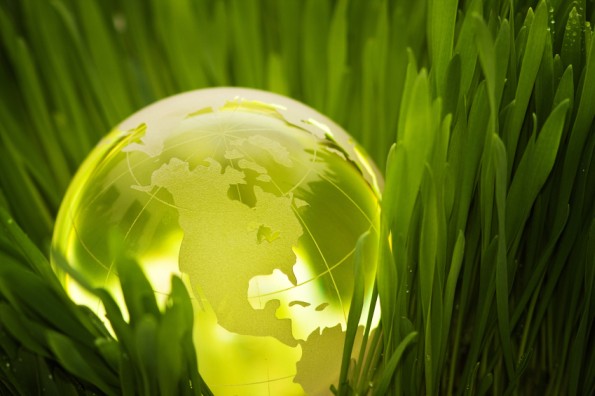